Результаты диагностических работ муниципального и регионального уровней в 5 классах общеобразовательных школ Киришского района
Захарова Г.В., методист МБУ «Киришский центр МППС»
24 ноября 2016 года
Результаты исследования качества образования по русскому языку обучающихся Киришского района в 2015 и 2016 годах
Результаты исследования качества образования по русскому языку обучающихся Киришского района в 2015 и 2016 годах
Результаты исследования качества образования по русскому языку обучающихся Киришского района в 2015 и 2016 годах
Результаты стартовой метапредметной работы в 5 классе по Киришскому району
Слабые позиции по результатам стартовой метапредметной работы в 5 классе (2016г.)
Сравнительные результаты стартовых метапредметных работ в 5 классе в 2015 и 2016 годах
Особенность заданий 17, 18, С4 в 2016г.
17. Ниже дан перечень понятий, которые следует расположить таким образом, чтобы прослеживалась цепочка от частного к общему. Например: ботаника-биология-естествознание-наука. Растение, цветок, флора, тычинки. 

18. Ниже дан перечень фраз, которые следует расположить согласно усилению действия. Например:  шептал-говорил-кричал-орал. 
На глаза навернулись слёзы. 
Она разразилась громкими рыданиями. 
Она всплакнула от боли, но скоро утихла.
Не получив игрушку, малыш заплакал. 

С4.Прочитайте перечень слов:  имя, кенгуру, время, путь. Заполните таблицу  указанными словами. (Разносклоняемое  имя существительное/Несклоняемое имя существительное/Мужской род/Средний род)
Сравнительные результаты стартовых метапредметных работ в 5 классе в 2015 и 2016 годах
2016 год
Задания на основе информации в таблице
10. К концу первого года жизни масса мальчиков в среднем увеличивается 
1) на 290%
2) в 2,9 раза
3) на 9,82 кг
4) на 3,97 кг

11. На сколько сантиметров  увеличение роста мальчиков превышает увеличение роста девочек к концу первых 6 месяцев?
Ответ ___________ см.
Познавательные знаково-символические действия
Сравнительные результаты стартовых метапредметных работ в 5 классе в 2015 и 2016 годах
2016 год
4. Аня  живет в 10 минутах ходьбы от станции метро «Петроградская» (см. схему). Время проезда между станциями составляет в среднем 3 минуты. Сколько времени потребуется  Ане, чтобы от дома добраться до выставки?
12. Кто из мальчиков составил план правильно?
С2. Кто из мальчиков ошибся при составлении плана? В чём заключается ошибка? Если ошиблись несколько мальчиков, то опишите ошибку одного из них.
Сравнительные результаты стартовых метапредметных работ в 5 классе в 2015 и 2016 годах
2015 год 
12. Олег взялся за дело. Разметил доски, вырезал все необходимые детали в соответствии рисунком 2, прикрутил бруски и покрасил. Когда краска высохла, Олег решил поставить ящик на ножки, но оказалось, что под ними видна непрокрашенная часть доски. Какой(-ие) пункт (-ы) инструкции нарушил Олег?
С2. Какое объяснение привёл Олег?
2016 год 
6. С помощью поисковой системы Аня нашла несколько источников информации в сети Интернет, посвящённых воспитанию и дрессировке собак. Какой источник информации является наиболее достоверным?
ПРИМЕРНАЯОСНОВНАЯ ОБРАЗОВАТЕЛЬНАЯ ПРОГРАММАОСНОВНОГО ОБЩЕГО ОБРАЗОВАНИЯ
ОДОБРЕНА
решением федерального учебно-методического объединения по общему образованию
 (протокол  от 8 апреля 2015 г. № 1/15)
В редакции протокола № 3/15 от 28.10.2015 федерального учебно-методического объединения по общему образованию
Промежуточная оценка, фиксирующая достижение предметных планируемых результатов и универсальных учебных действий на уровне не ниже базового, является основанием для перевода в следующий класс и для допуска обучающегося к государственной итоговой аттестации. В период введения ФГОС ООО в случае использования стандартизированных измерительных материалов критерий достижения/освоения учебного материала задается как выполнение не менее 50% заданий базового уровня или получения 50% от максимального балла за выполнение заданий базового уровня. В дальнейшем этот критерий должен составлять не менее 65%.
ОЦЕНКА ПРЕДМЕТНЫХ РЕЗУЛЬТАТОВ
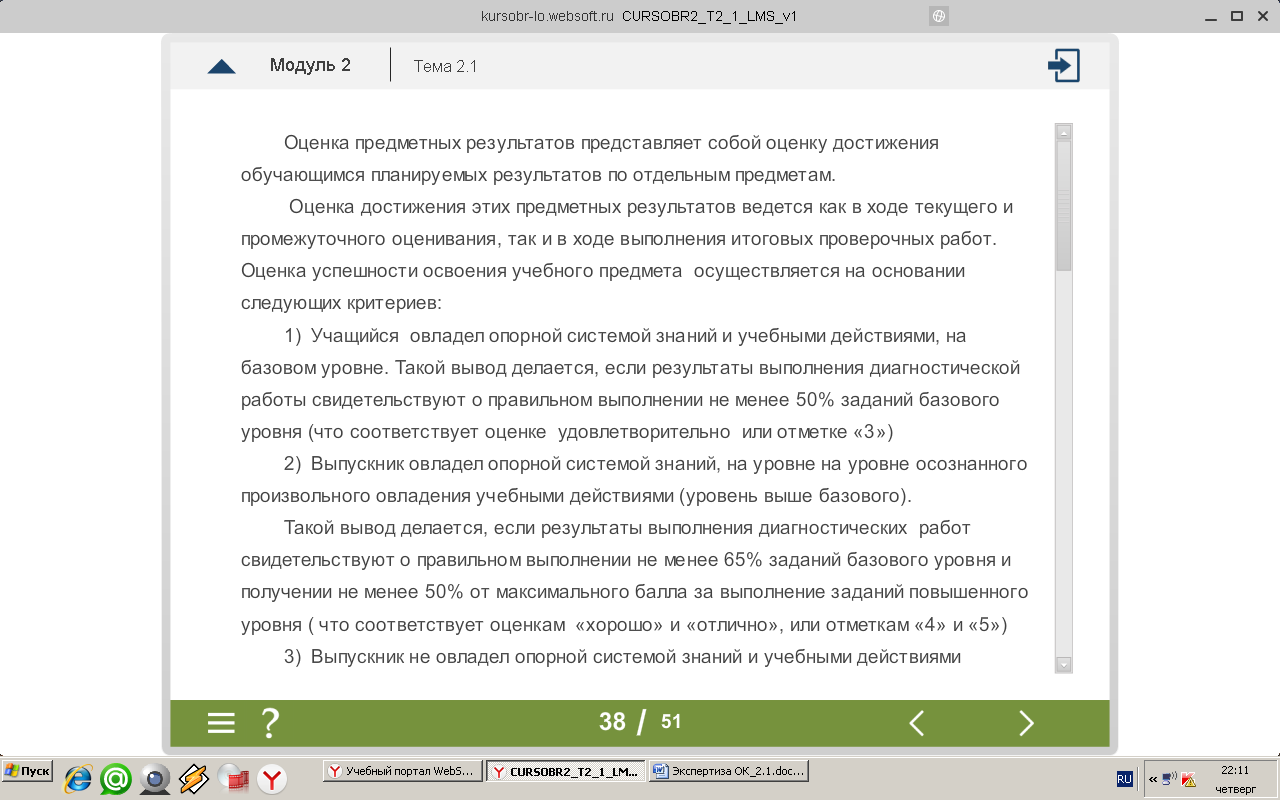 ОЦЕНКА ПРЕДМЕТНЫХ РЕЗУЛЬТАТОВ
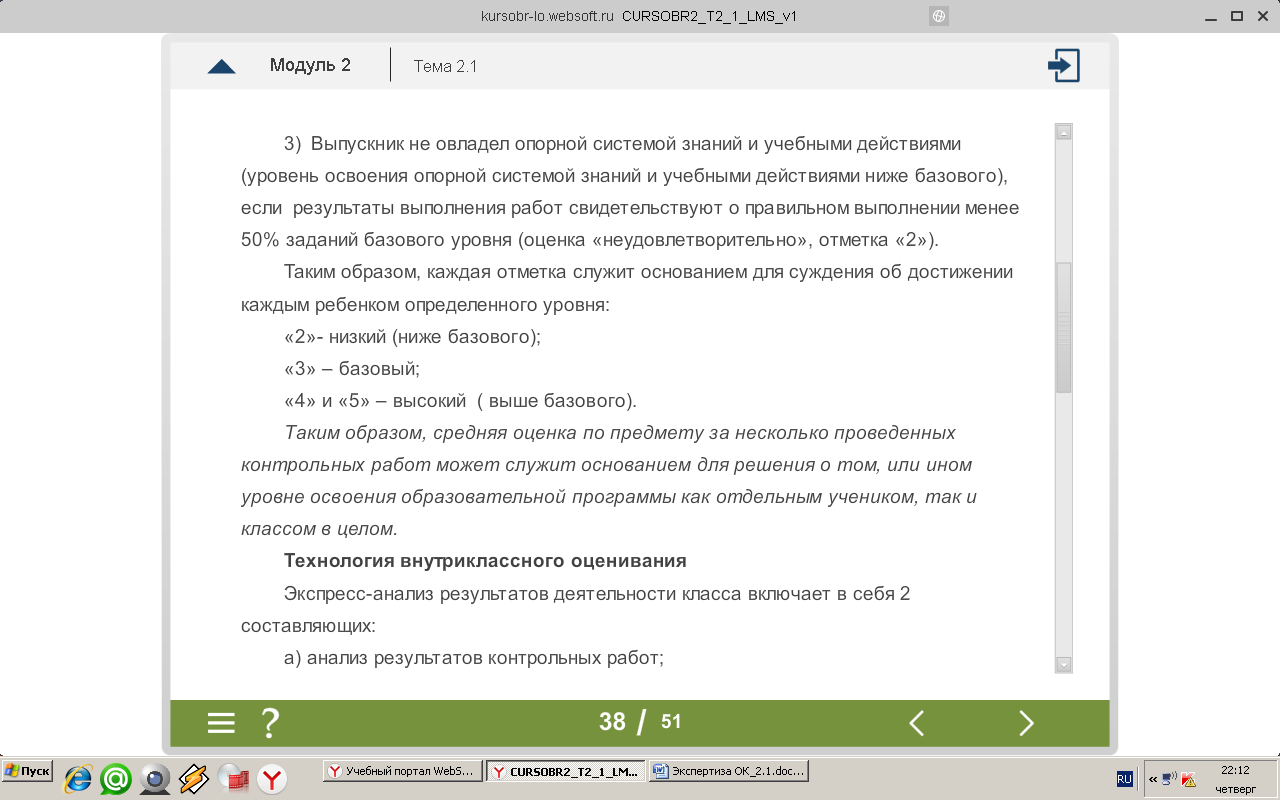 ОЦЕНКА ПРЕДМЕТНЫХ РЕЗУЛЬТАТОВ